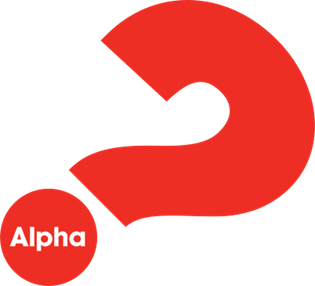 INVITATION

PRESENTATION du PARCOURS ALPHA 
des paroisses de la Pévèle et du Mélantois

Soirée autour du thème :
« Le sens de la vie »

Jeudi 15 février 2024
de 19h30 à 22h00
au
Monastère, 770 rue Félix Dehau à Bouvines
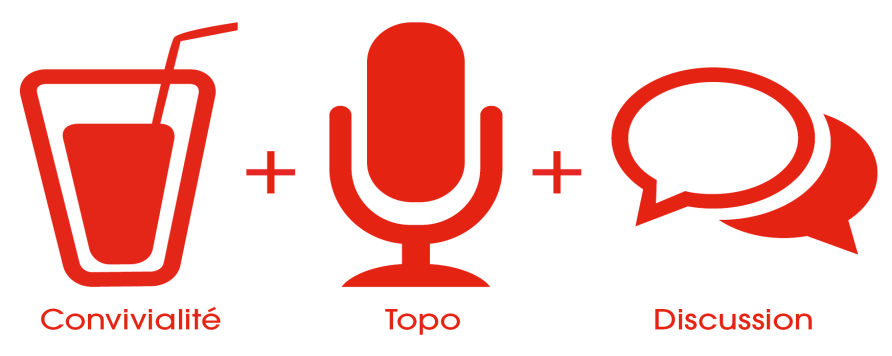 INSCRIPTION


Bertrand : 07 72 17 38 83

Thomas : 06 25 03 49 15

alpha.pev.mel@gmail.com
Pour en savoir plus :

https://www.parcoursalpha.fr
Apéritif + Repas            Topo                       Partage
          offerts
Parcours Alpha Pévèle Mélantois
Pour qui ?

Pour ceux qui s’interrogent  sur le sens de la vie, 

Pour ceux qui désirent en savoir plus sur la spiritualité chrétienne,

ou simplement pour faire une expérience de fraternité
Comment ?

Un temps de convivialité autour d’un repas

 Un court exposé

Un partage en petit groupe autour du thème du jour.
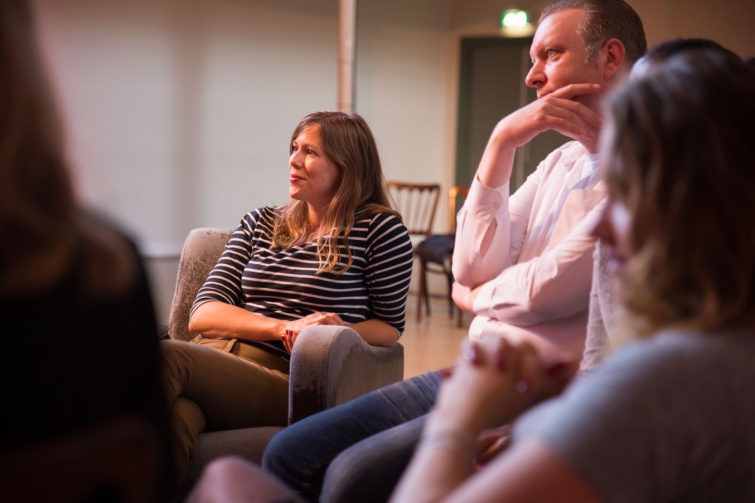 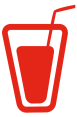 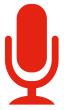 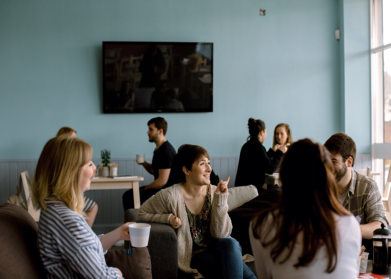 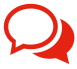 Quand ?

du 15 février au 16 mai 2024, 

En 9 soirées, de 19h30 à 22h00 environ et un temps fort (weekend)
Où ?

Au monastère de Bouvines
ou
A l’Espace Mère Térésa de Cysoing